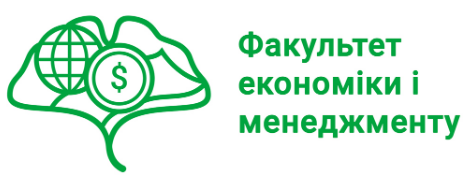 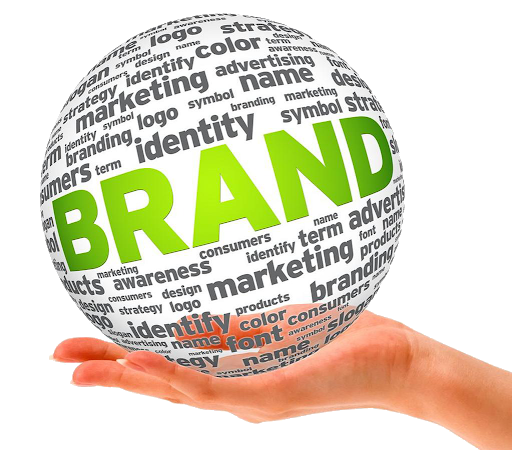 МАРКЕТИНГ ТА БРЕНДИНГ ТЕРИТОРІЙ
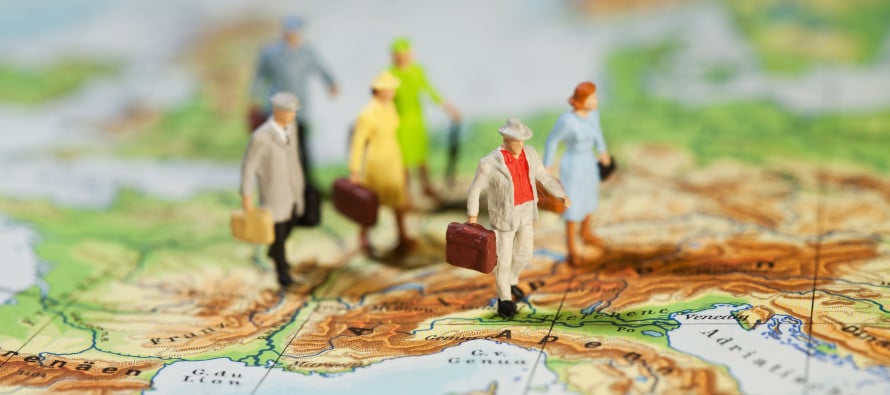 Хто викладач курсу?
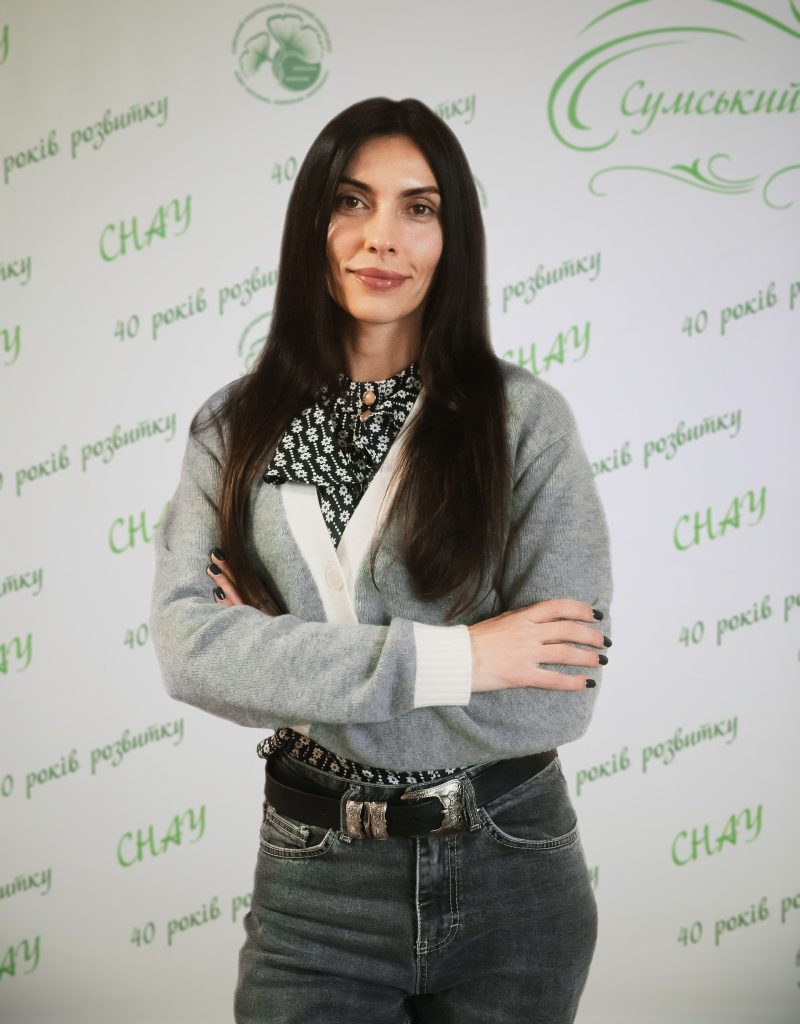 Доктор економічних наук, професор кафедри маркетингу та логістики 

Ніфатова Олена Михайлівна
Детальніше про викладача тут:
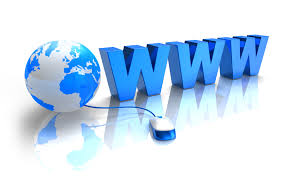 https://eim.snau.edu.ua/kafedri/marketingu-ta-logistiki/sklad-kafedri/nifatova-olena-mixajlivka/
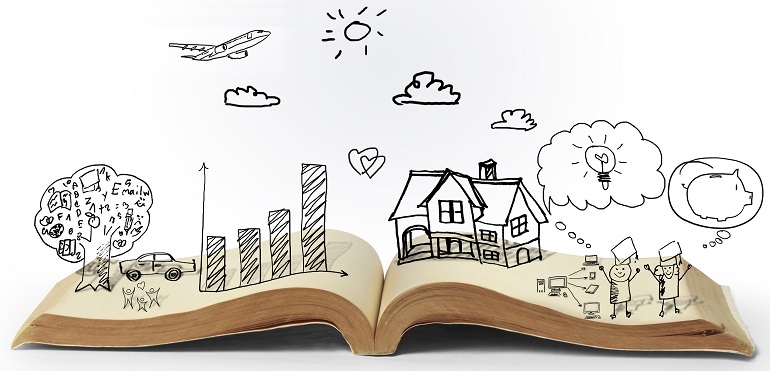 МЕТА ВИВЧЕННЯ ДИСЦИПЛІНИ: 
формування у здобувачів освітньо-наукового рівня (доктор філософії) системних теоретичних знань і практичних навичок щодо використання маркетингового підходу в системі управління соціально-економічним розвитком територій та особливостей їх брендингу
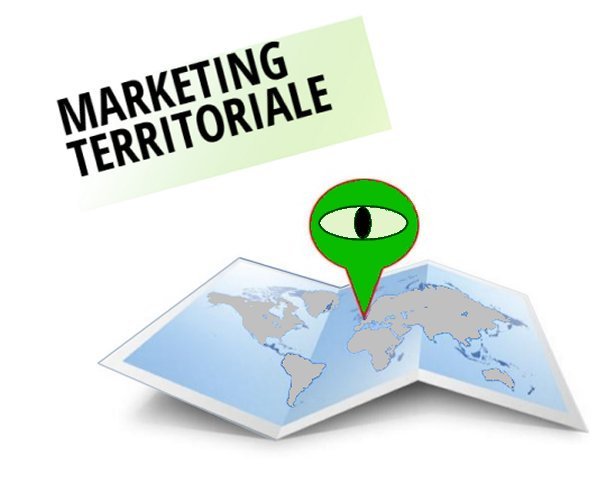 ЗАВДАННЯ  ДИСЦИПЛІНИ: 
набуття теоретичних знань у процесі дослідження сутності та специфіки муніципального маркетингу, маркетингових завдань та виконання відповідних функцій брендингу територій; виховання здатності до творчого пошуку навиків і резервів удосконалення територіального маркетингу та формування стратегій брендингу територій.
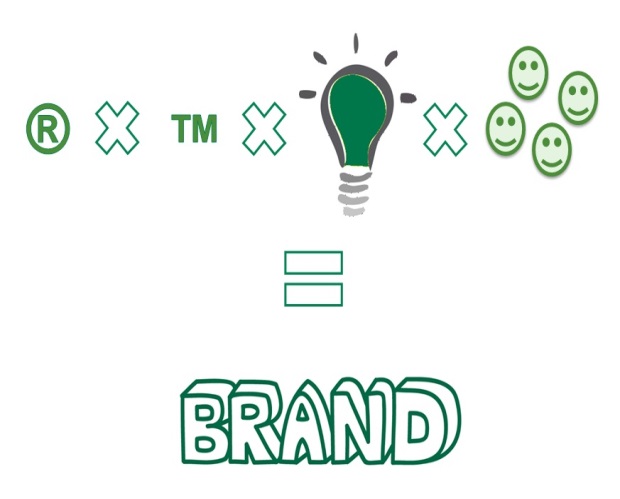 Вивчивши курс, ви отримаєте відповіді на такі питання як:
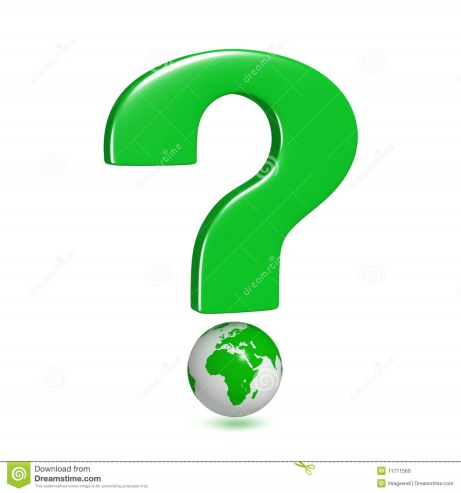 Яка роль он-лайн мап в просуванні бренду?
Як формуються маркетингові стратегії управління розвитком територій?
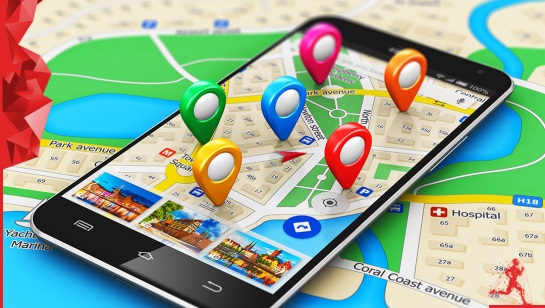 Що таке брендбук?
З чого складається маркетинг-мікс територій?
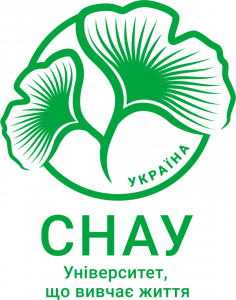 Що таке конкурентні переваги територіальної одиниці?
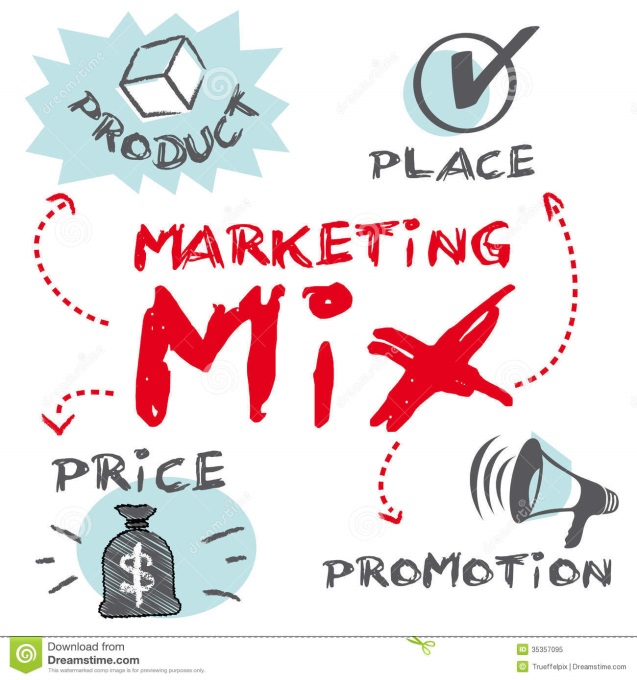 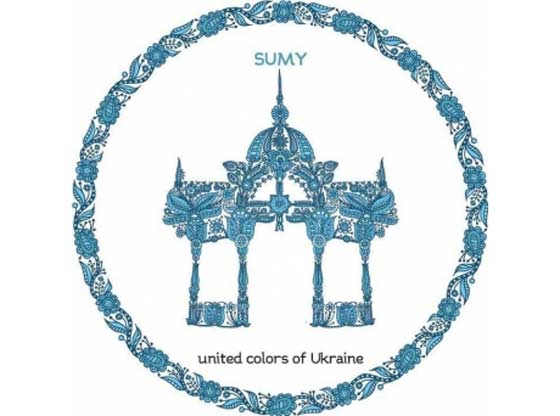 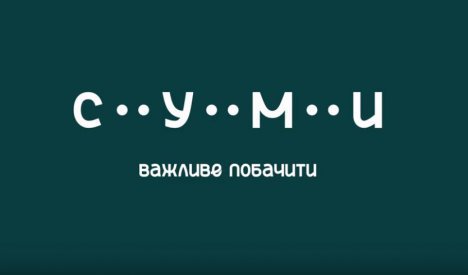 Зміст дисципліни:
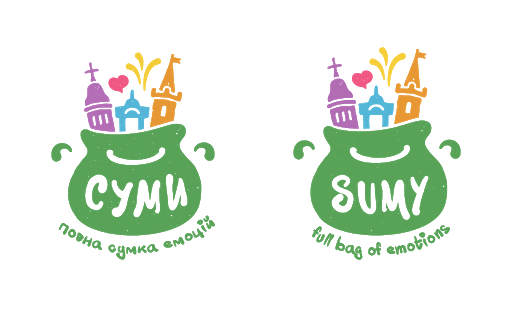 ТЕМА 1. Суть і значення маркетингу у соціально-економічному розвитку територій. 
ТЕМА 2. Характеристика та комплекс інструментів маркетингу територій. 
ТЕМА 3. Сегментація ринку, позиціонування й диференціація територій. 
ТЕМА 4. Організація та управління територіальним маркетингом.
ТЕМА 5. Маркетинг країни, регіонів, міст та туристичних територій.
ТЕМА 6. Брендинг територій: цілі, завдання, підходи до формування.
ТЕМА 7. Стратегії сучасного брендингу територій.
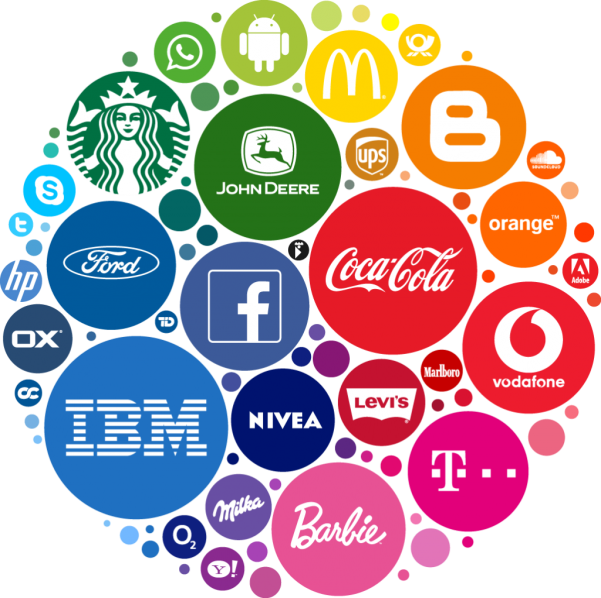